Лекція 2
Генетична детермінація і диференціація клітин. Клонування.
Онтогенетичні  механізми росту і морфогенезу
До них відносять такі процеси:
проліферацію (розмноження клітин);
міграцію (переміщення клітин);
сортування клітин;
запрограмовану елімінацію (загибель);
диференціювання клітин;
індукцію і компетенцію (контактні взаємодії);
дистантну взаємодію клітин, тканин і органів (гуморальні, нервові механізми інтеграції).
Ознаки недеференційованого стану клітин
відносно велике ядро;
високе ядерно-цитоплазматичне відношення Vядра/Vцитоплазми;
диспергований хроматин;
добре виражене ядерце;
численні рибосоми;
інтенсивний синтез РНК;
висока мітотична активність;
неспецифічний метаболізм.
Диференціація клітин
процес спеціалізації клітин, внаслідок якого вони набувають морфологічні, функціональні, біохімічні особливості;
Процес поступового набуття відмінностей між клітинами, які виникають з одних похідних
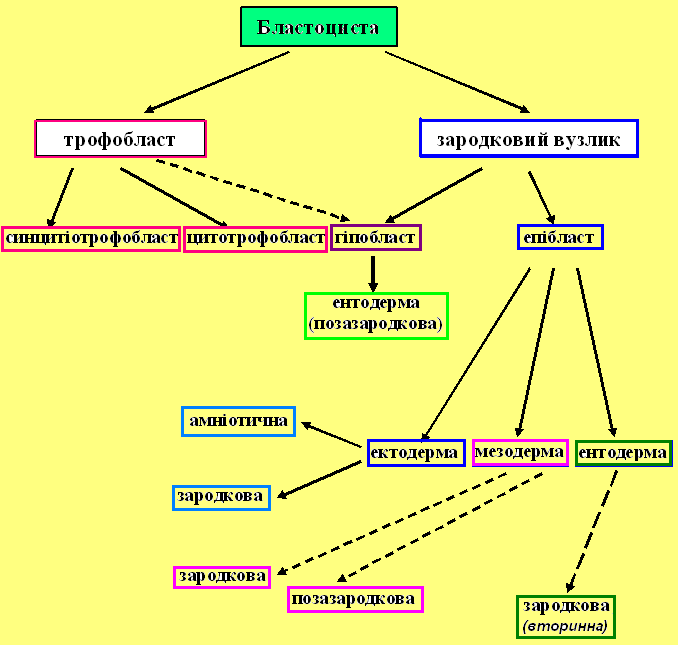 Диференціація зародкових листків 
у ссавців
(рання диференціація)
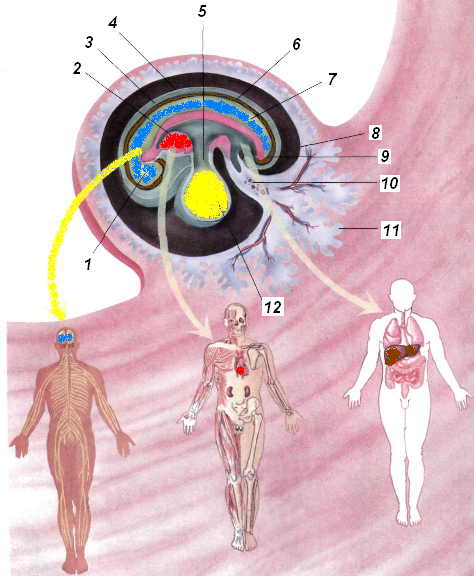 .
Утворення тканин і органів із зародкових листків: 
1 - головний мозок;
2 - серце;
3 - амніотична рідина;
4 - амніон;
5 - шлунково-кишковий тракт;
6 - шкіра;
7 - спинний мозок;
8 - хоріон;
9 - хвостовий відросток;
10 - пуповина;
11 - трофобласт;
12 - жовтковий мішок.
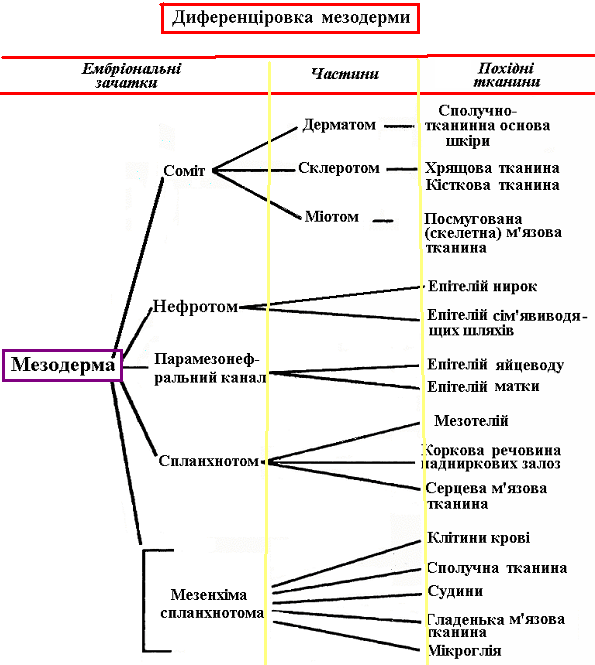 Процес, в результаті якого окремі тканини в ході диференціювання набувають характерного для них вигляду, називають гістогенезом.
Для пояснення причин процесу диференціювання було запропоновано дві основні теорії:

теорія мозаїчного розвитку (теорія нерівномірного розподілу спадкових детермінант серед бластомерів зародка).

2) теорія еквіпотенційності клітин (бластомерів) або теорія регуляційного типу розвитку.
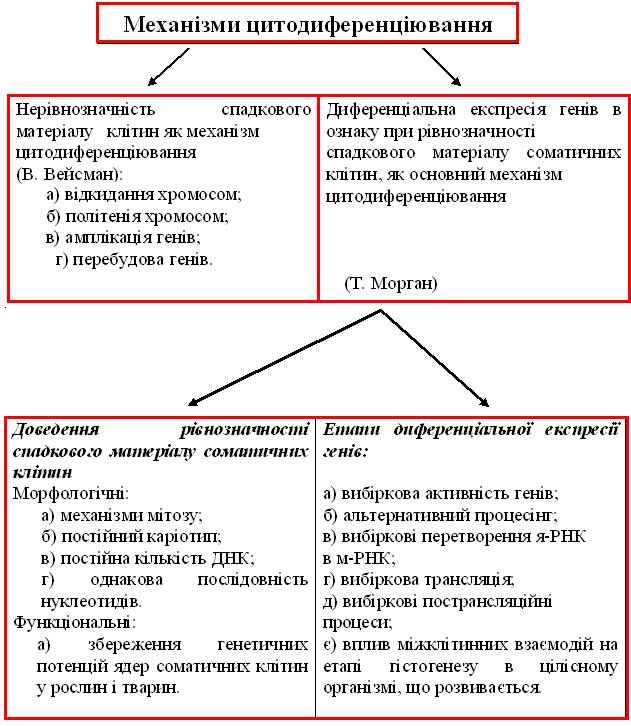 На користь перщої гіпотизи свідчить наприклад, явище димінуції хроматину.
Явище диференціювання клітин зародкового шляху та соми, пов'язані з втратою частини генетичного матеріалу в ранньому ембріональному розвитку, називається димінуція хроматину (лат. diminutio - зменшення, скорочення).
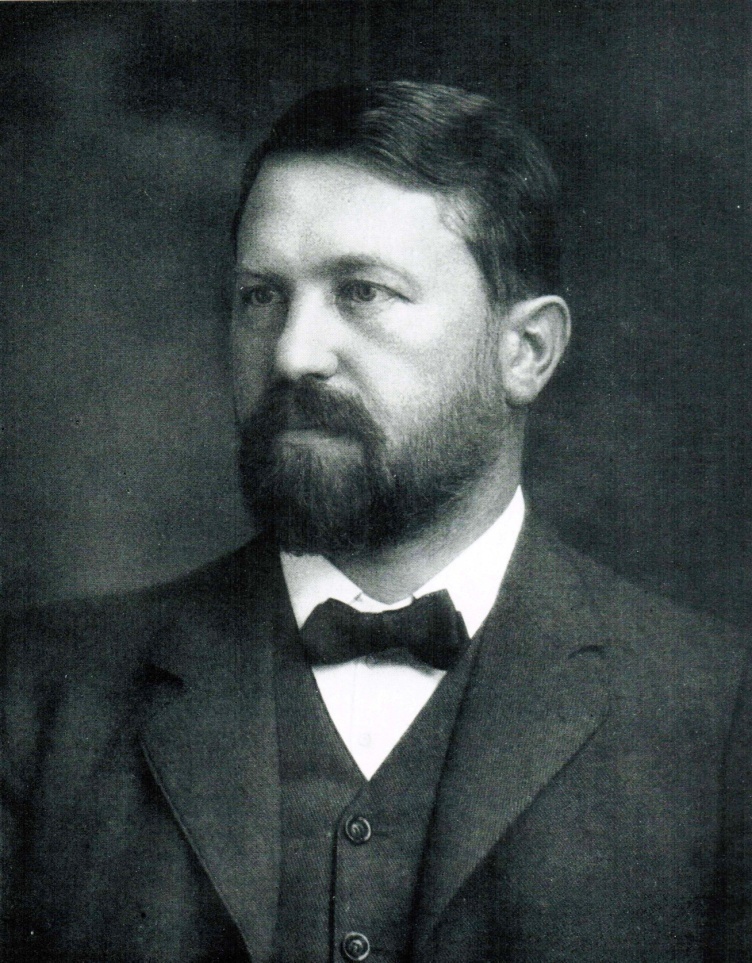 У перші явища димінуції було відкрито німецьким цитологом Теодором Бовері у 1887 році.
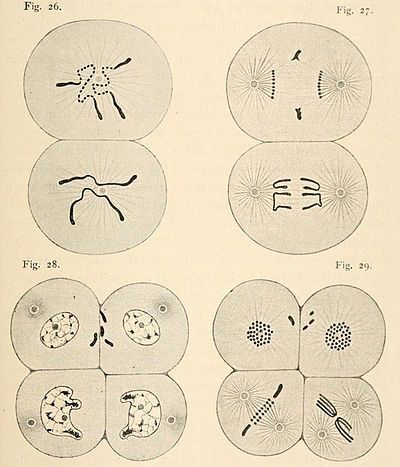 В ранньому розвитку деяких видів аскарид майбутні тканинні (соматичні) клітини втрачають частину хроматину.
Клітина, що пройшла димінуцію, дає початок клону клітин, що мають значно укорочені хромосоми. Що стосується другої дочірньої клітини, в ній димінуція не відбувається і вона дає початок двом новим клітинам, одна з яких знову зазнає димінуції, а інша ні. В результаті виходить ембріон, що складається з 32 клітин, в яких тільки дві мають повний набір ДНК послідовностей.
Ascaris megalocephala univalens.
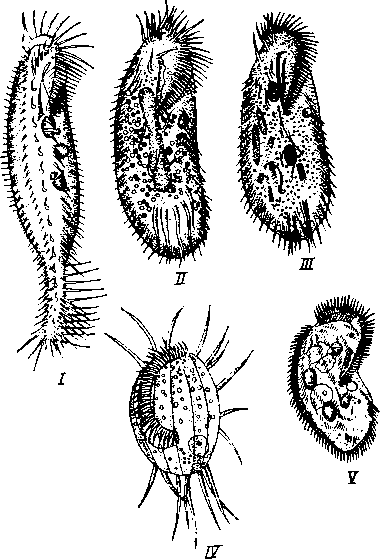 На початку 70-х років ХХ ст. феномен димінуції у брюхореснитчатих інфузорій.
При дозріванні вегетативних ядер – макронуклеусів відбувається втрата 96-98% геному генеративного ядра-мікронуклеуса. Елімінуються як цілі хромосоми, так і значна частина внутрішньохромосомного матеріалу - високоповторені послідовності, спейсери (міжгенні проміжки), мобільні елементи геному, а також внутрішні послідовності, що елімінуються (ВЕП).
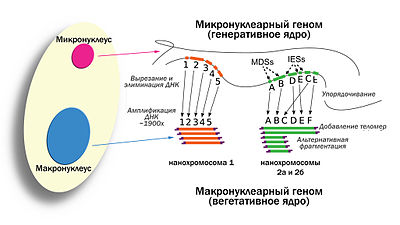 У 1960-х років вивченням димінуції хроматину у циклопів займалася С.Берман.
 Димінуція відбувається під час 4-7 поділу дроблення. Елімінований хроматин залишається у вигляді великих блоків або гранул в екваторіальній частині веретен поділу. У Cyclops kolensis видаляється до 94% геному зародкових клітин. У ході димінуції кількість хромосом залишається незмінною, проте їх розміри різко зменшуються.
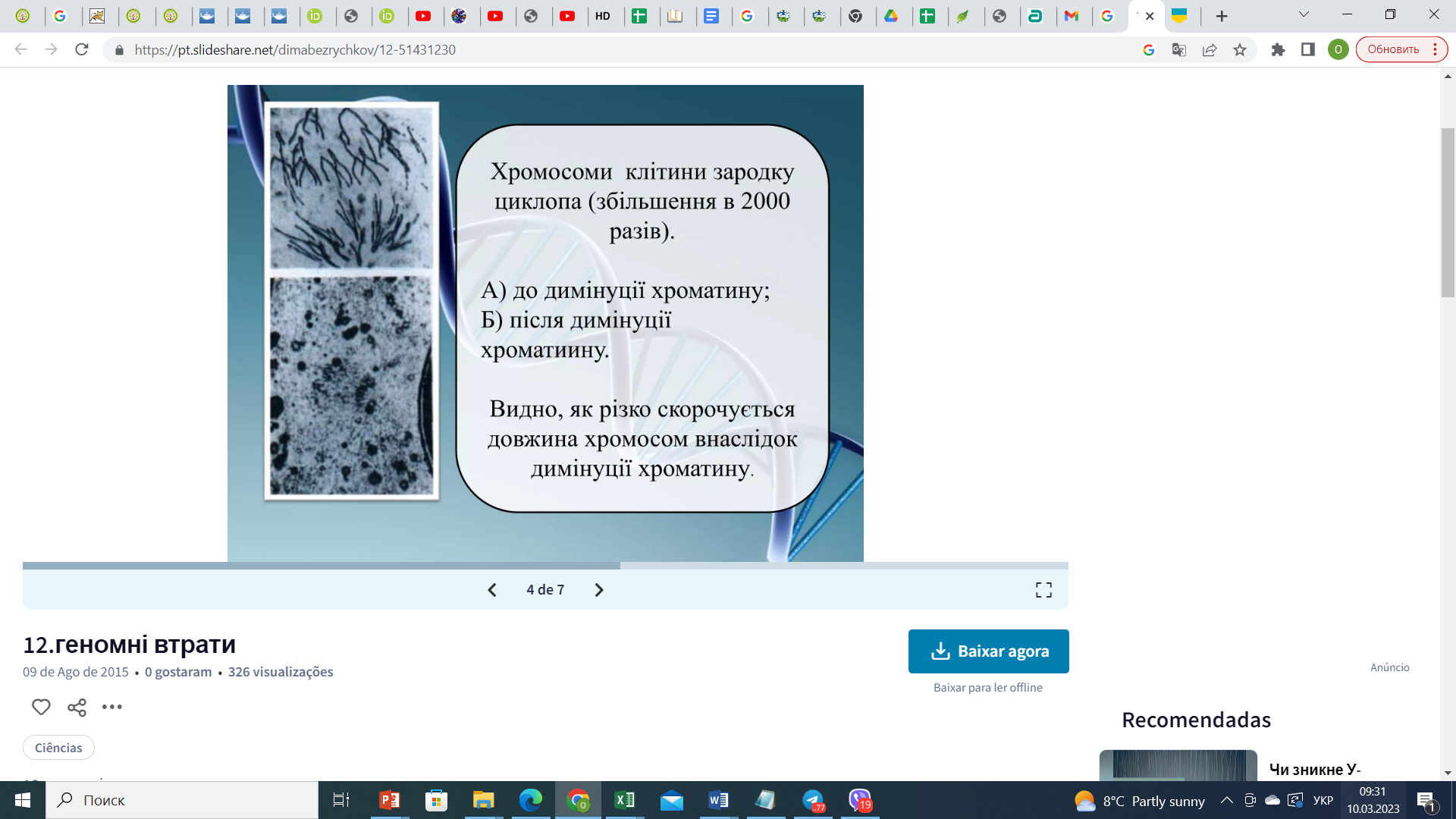 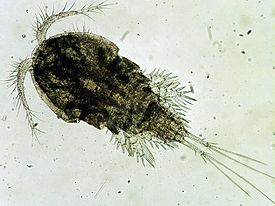 Циклоп Cyclops kolensis
Такий механізм реплікації ДНК, як ампліфікація, також призводить до багаторазового збільшення кількості деяких генів в одних клітинах порівняно з іншими.
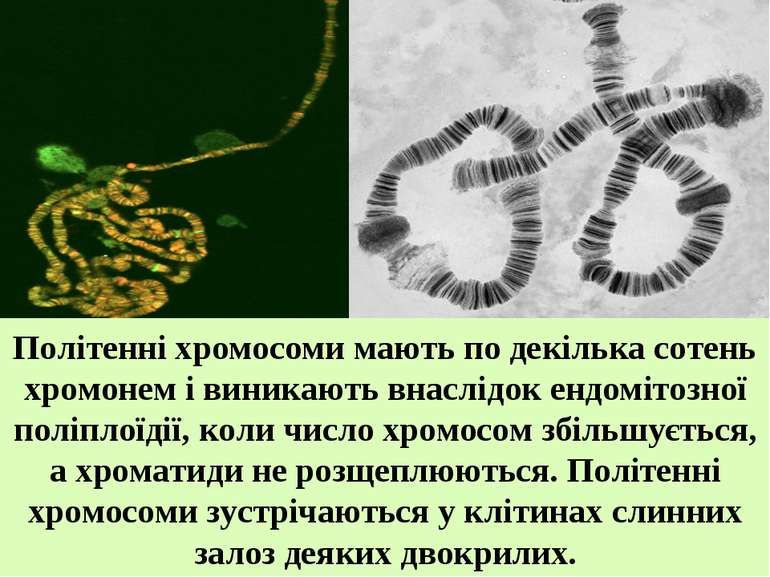 Проте в даний час загальновизнаною є точка зору, що веде початок від Т. Моргана, який, спираючись на хромосомну теорію спадковості, припустив, що диференціювання клітин у процесі онтогенезу є результатом послідовних реципрокних (взаємних) впливів цитоплазми та мінливих продуктів активності ядер.


 Таким чином, вперше прозвучала ідея про диференційну експресію генів як основний механізм цитодиференціювання.
В більшості випадків соматичні клітини організмів несуть повний диплоїдний набір хромосом, а генетичні потенції ядер соматичних клітин можуть зберігатися, тобто. гени не втрачають потенційної функціональної активності.
Збереження повного хромосомного набору організму, що розвивається, забезпечується насамперед механізмом мітозу.


Збереження функціональних властивостей спадкового матеріалу, що міститься в клітинах - ?
Докази тотіпотентності клітин  у рослин
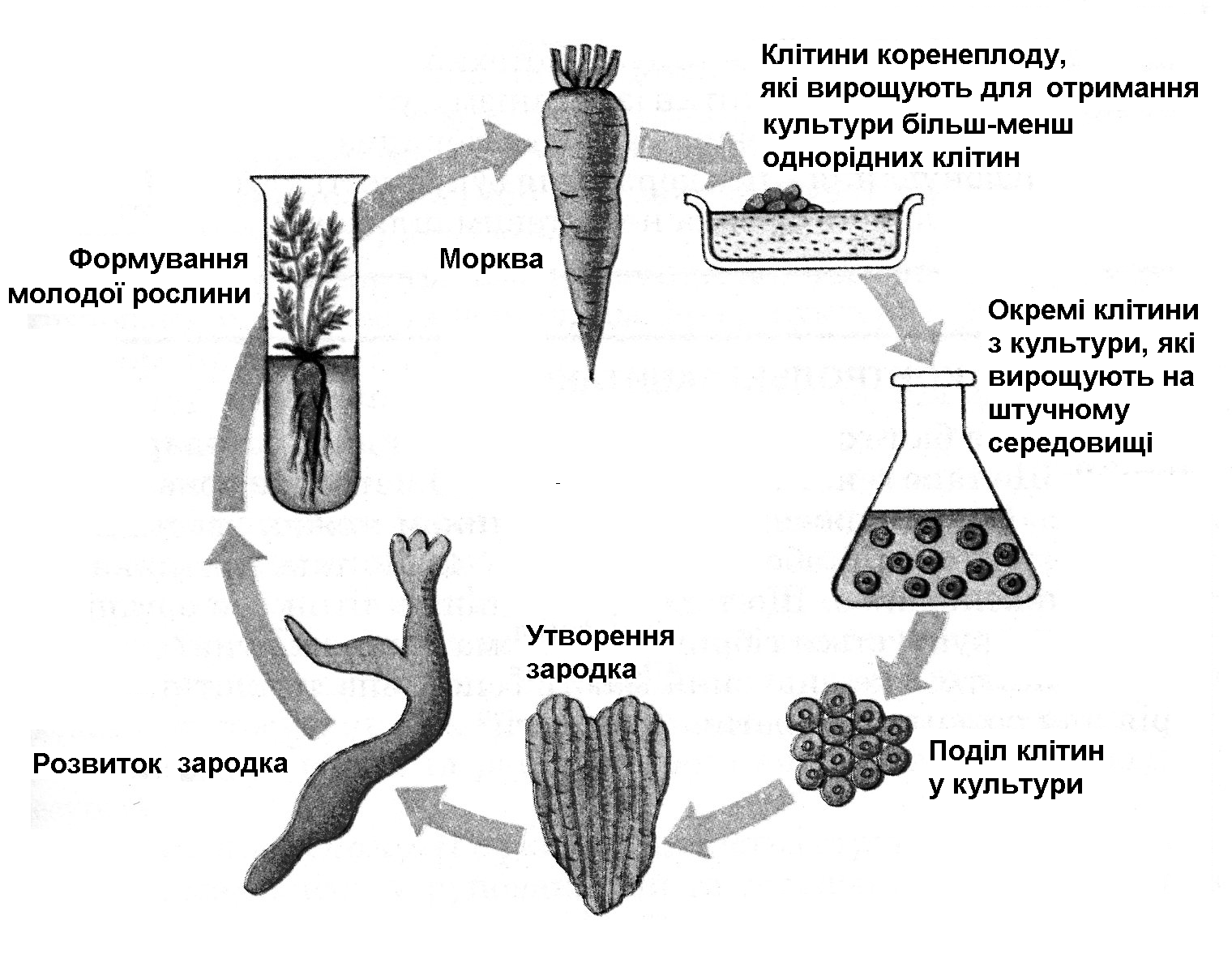 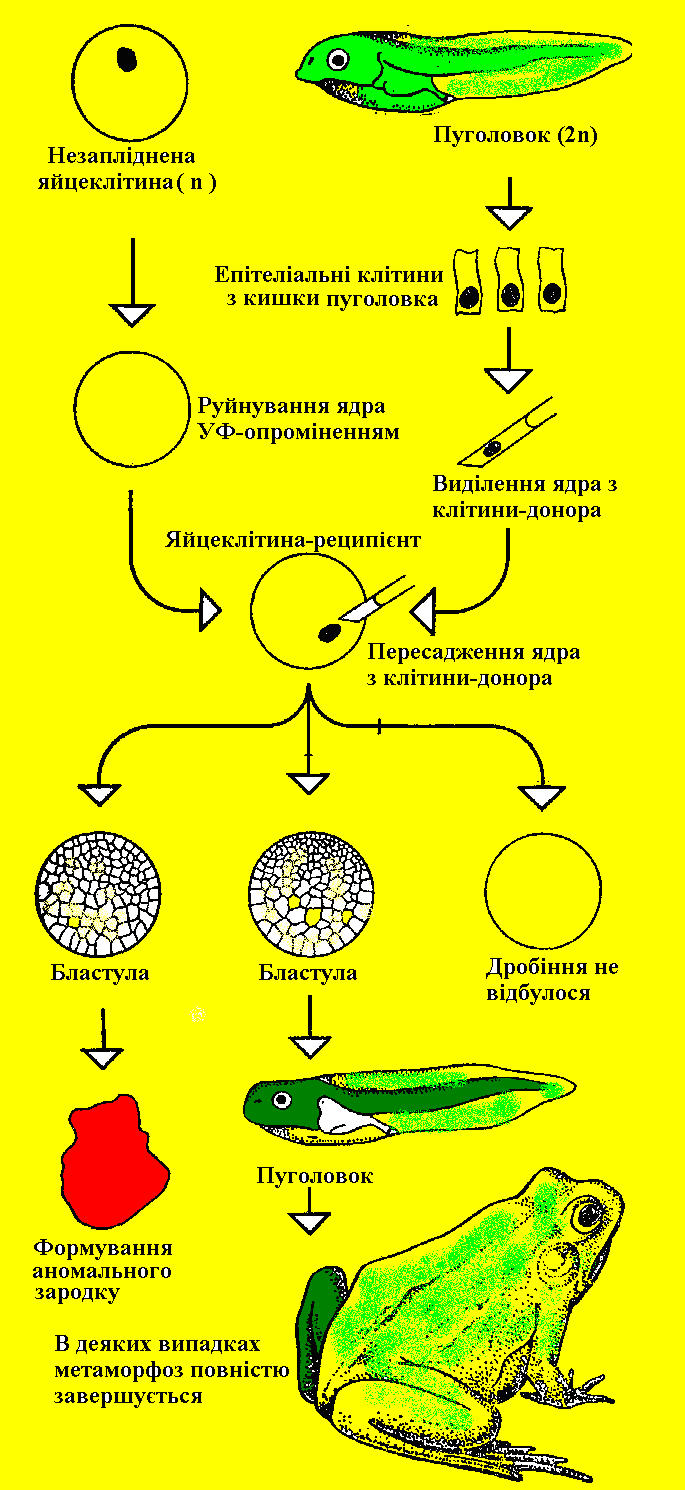 У тварин(дослід  Гордона)
африканська шпорцева жаба Xenopus laevis
Залежність успіху пересадки ядер з диференційованої клітини в яйцеклітину від віку донора (I—VI) ядра: I—бластула, II—гаструла, III—нейрула, IV—поява мязової реакції, V—початок сердцевої діяльності і вилуплення, VI—активне плавання; 1—ранння гаструла, 2—нейрула, 3—плаваючий пуголовок, 4—пуголовок, що харчується.
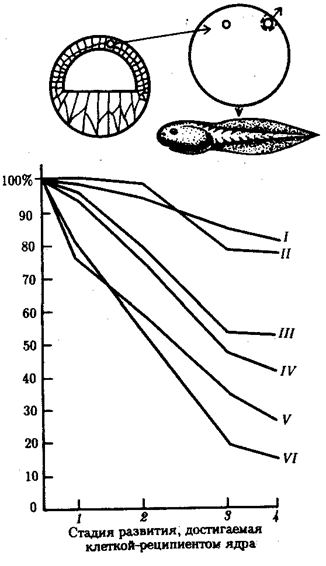 Детермінація
Визначення розвитку тільки в одному напрямку, що визначається наявністю в клітинах певних молекул-детермінант,
Детерміновані клітини не змінюють будови та шляху розвитку (досліди культур диференційованих клітин), але можливі зміни детермінації.
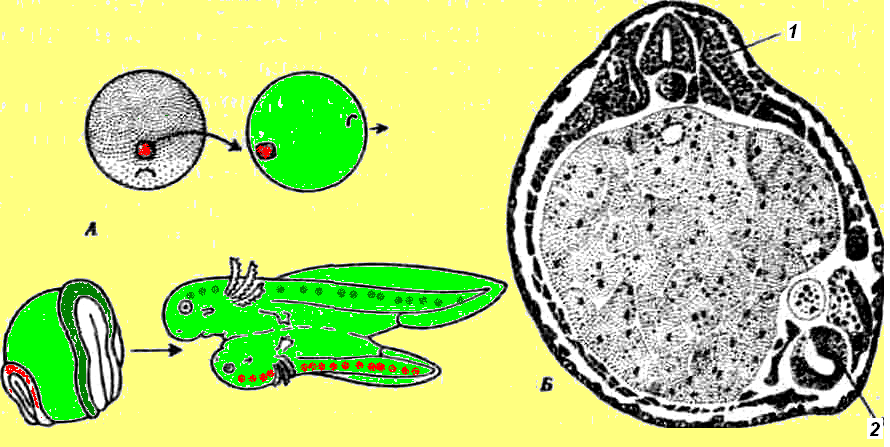 Досліди Шпемена.
 Пересадка спинної губи (первинний ембріональний організатор) від зародка-донора на черевну сторону  зародка-реципієнта.
А — схема досліду; Б — поперечний зріз на стадії закладки двох комплексів осьових органів:
1 — первинний зародок, 2 — вторинний, індукований зародок.
Ембріональна індукція
взаємодія  частин організму, що розвивається

Головне, що одна ділянка зародка впливає на розвиток і диференціацію інших
Індукція
Гомономна 	індуктор викликає розвиток органа в тому ж напрямку – ділянка нефротома викликає розвиток нирки, а шматочок хряща – утворення хряща
Гетерономна
Шматочок одній ділянки зародка викликає розвиток іншої структури.
Наприклад, шматочок хордомезодерми індукує розвиток нервової трубки та цілого зародка
Зміни детермінації
Детермінація визначає диференціювання та стабільний стан клітин, але залежить від наявності цитоплазматичних детермінант.

Зміни цитоплазматичного оточення “перепрограмують”  генетичний матеріал на іншу програму диференціювання і розвитку.
Контроль перших етапів диференціації клітин визначається позаядерними компонентами яйцеклітин
Детермінація соматичних клітин зародка дрозофіли, тобто вибір цими клітинами певного шляху розвитку здійснюється змінюється в залежності від її положення в складі зародка. 
Головну роль їх диференціації грає просторове розташування клітин ембріона. Останні використовують так звану позиційну інформацію, яка виникає ще в яйцеклітині за рахунок градієнтів концентрацій певних біологічно активних сполук (морфогенів) і повідомляє клітину про її місце розташування в зародку. Залежно від отриманих сигналів, клітина реалізує ту чи іншу програму розвитку.
1. Чотири системи морфогенів поляризації ембріона (гени полярності яйця) забезпечують визначення осей зародка дрозофіли
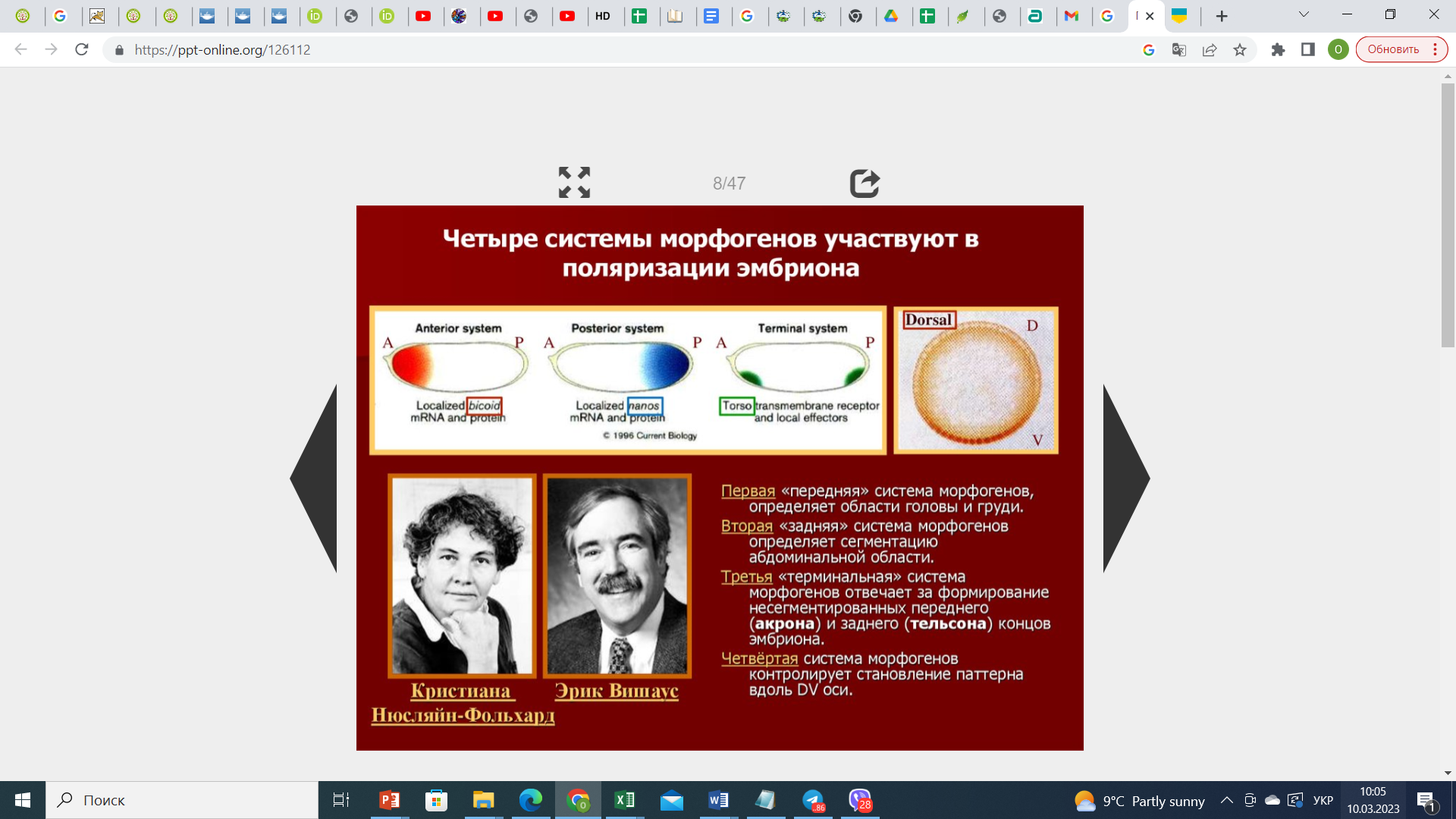 2. Після визначення основних осей зародка активуються гени сегментації. Їхня активність спостерігається після запліднення яйцеклітини, тому вони не є генами з материнським ефектом.
Загальна модель формуванняя передньо-заднього градієнта розподілу морфогенетичних протеїнів
Материнські гені формують градієнти та області експресії продуктів морфогенів.


Далі формується градієнт білка Hunchback, що по-різному визначає активність gap-генів.

Gap-гени визначають конкретні області ембріона.

Gap-гени дозволяють експресію генів правила парності (pair-rule), кожен із яких ділить ембріон на зони, шириною 2 сегмента.

Гени сегментної полярності (segment polarity) визначають розвиток окремих сегментів ембріона.

Усі разом ці гени визначають експресію гомеозисних генів, що специфікують кожен сегмент.
3. Визначення індивідуальних характеристик окремих сегментів. Після того, як гени сегментації визначили кількість сегментів та їх полярність, активуються гени, що детермінують індивідуальні характеристики та подальші шляхи розвитку кожного сегмента - гомеозисні гени.
Активність гомеозисних генів залежить від оточення клітини та сегмента, в якому вона міститься, визначає остаточну диференціацію.
У Drosophila гомеозисні (або селекторні) гени утворюють два кластери (Antennapedia-комплекс та bithorax-комплекс) у третій хромосомі і разом формують гомеозисний комплекс (НОМ-С). Комплекс Antennapedia містить п'ять генів, які відповідають за диференціацію клітин головного та переднього грудного сегмента. Комплекс bithorax має три гени, які визначають остаточний розвиток задніх грудних та черевних сегментів.
Експресія гомеозисних генів Antp-C и BX-C
Комплекс Antennapedia 
(5 генів у дрозофіли) 
- визначає розвиток голови и 2-х перших торакальних сегментив
 labial
 Proboscipedia
 Deformed
 Sex comb reduced
 Antennapedia

Комплекс  Bithorax  
(3 гени)  
Контролює розвиток заднього торакального і черевних сегментів
 Ultrabithorax
 abdominal A
 Abdominal B
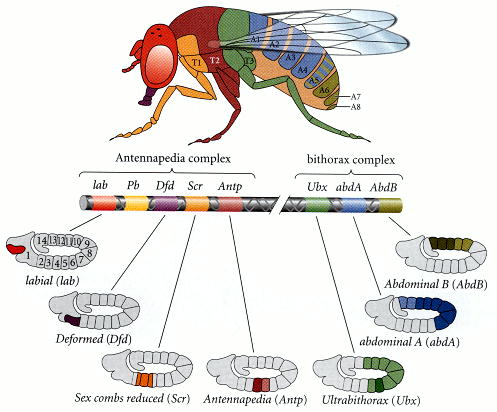 Хромосома 3
Порядок розташування гомеозисних генів відповідає порядку 
сегментів тіла, що вони контрглюють
Після того, як були відкриті та вивчені гомео-гени дрозофіли, подібні гени були знайдені у всіх інших тварин від нематоди до людини.
 
Вони були називані Hox генами (гомеобокс-генами). Кодують білки, що регулюють транскрипцію і визначають структури тіла та їх положення в передньо-задньому напрямку.
Вивчаючи послідовності ДНК в гомеотичних генах цих комах, вчені виявили, що всі вони мають однакову послідовність 180 пар основ. Цю послідовність вони назвали гомеобоксом. Гомеобокс — це повторювана частина кожного гена. 
Наприклад, якщо уявити, що слова — це гомеотичні гени, то великі букви — це гомеобокс: РАЗом — обРАЗ — наРАЗі — відРАЗа — дикобРАЗ.
Нох-гени кодують білки, які прикріплюються до молекулярних вимикачів в ДНК, що активують і деактивують інші гени. Ділянка Нох-білка, що прикріплюється до ДНК, називається гомеодоменом. Гомеодомен кодує гомеобокс. 
Гомеодомени різних Нох-білків подібні, але не ідентичні, тож вони прикріплюються до різних послідовностей ДНК. Таким чином, різні Нох-білки регулюють різні набори генів, а їхні комбінації ще інші.
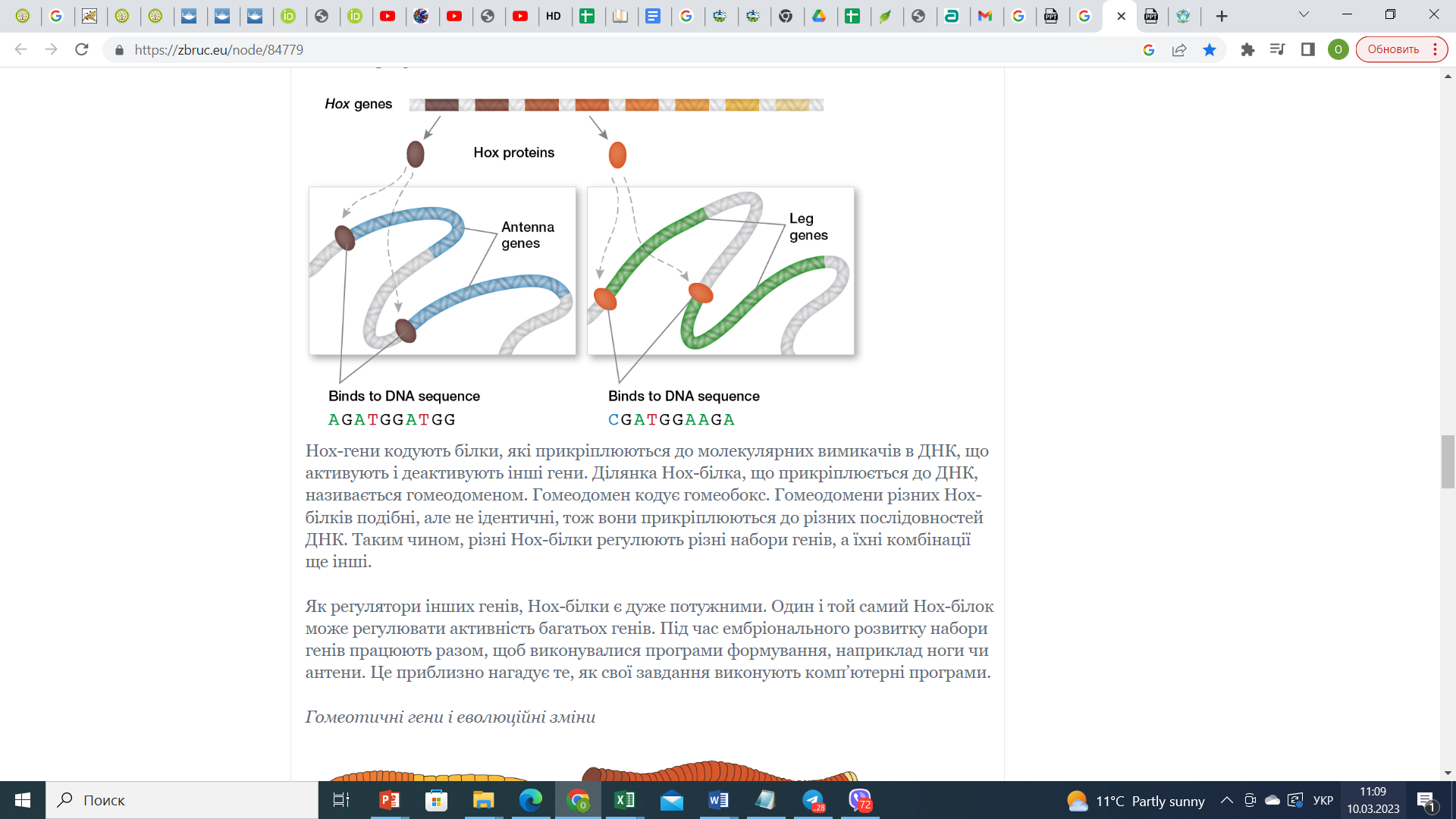 У безхребетних і ланцетників один кластер генів, що містять  гомеобокс, у міноги -  три кластери, у тетрапод, включаючи ссавців, чотири кластери.
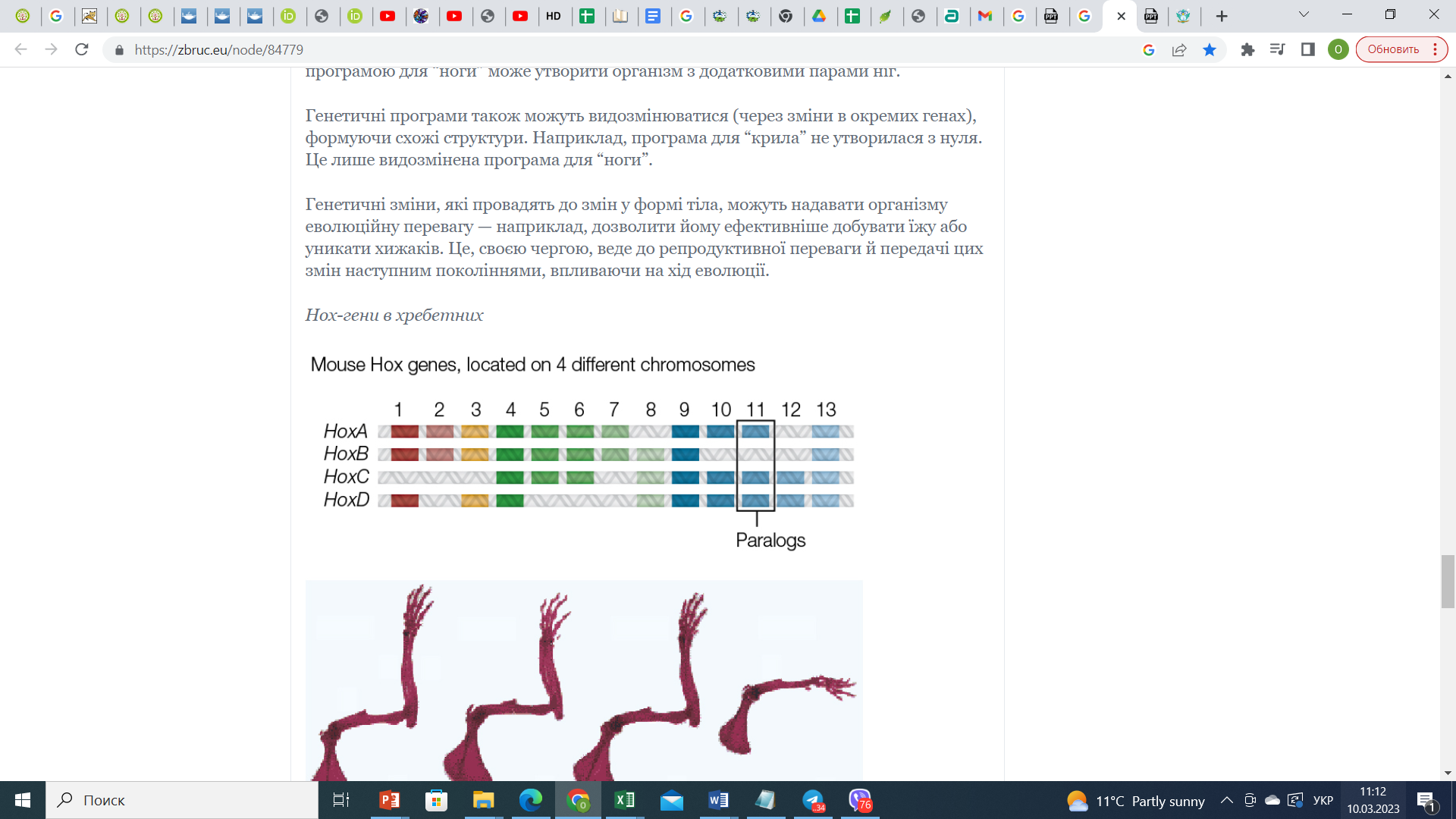 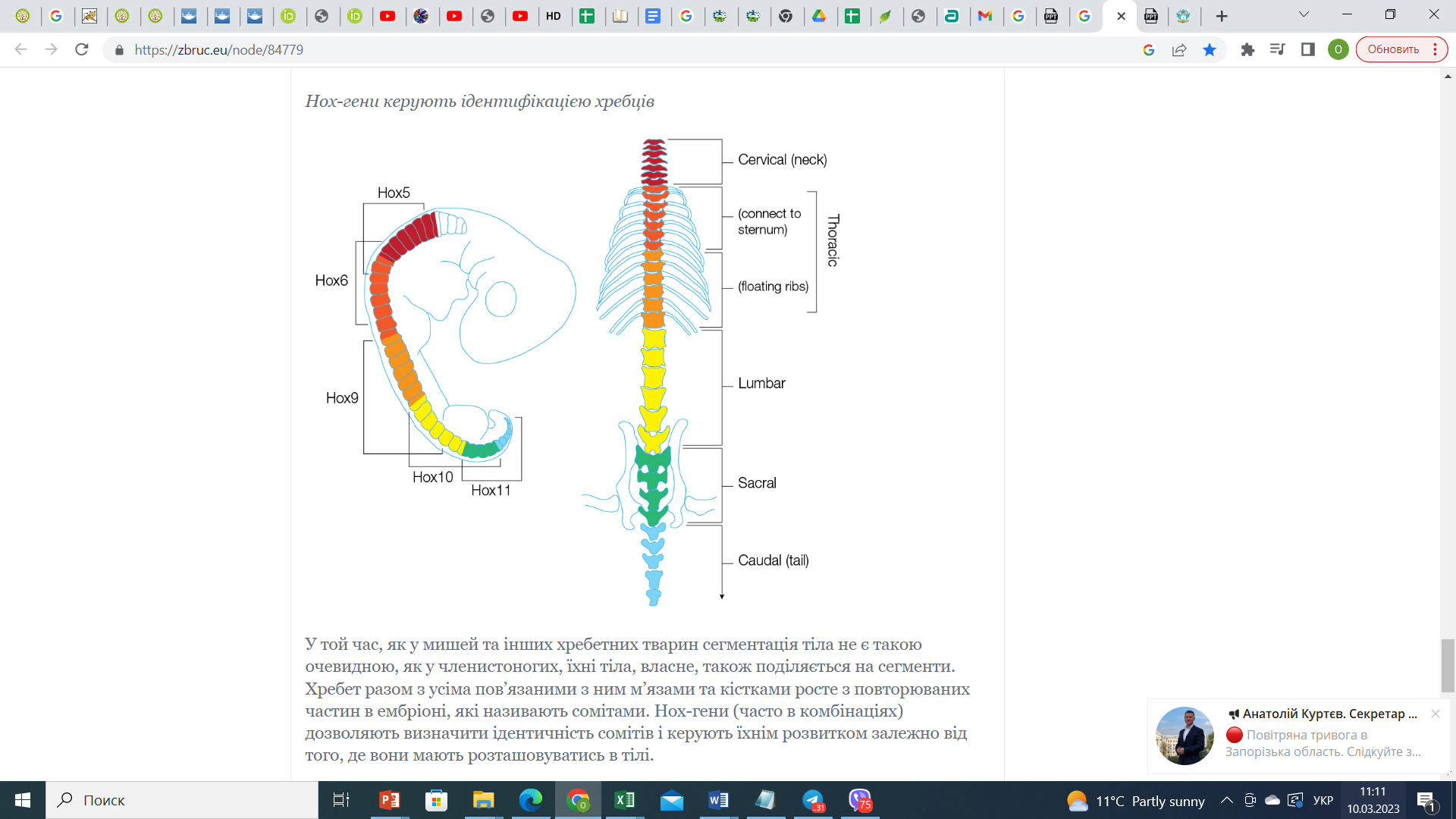 Гени-реалізатори
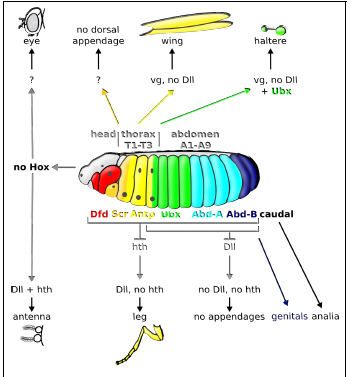 homothorax и eyeless – потрібні для формування антени та глаза. репресуються Antp

Vestigial – потрібен для формування крила. Репресується Ubx
 
Distal-less – потрібен для формування ніг. Репресується Ubx